Anthropology with reference to Ethnobotany
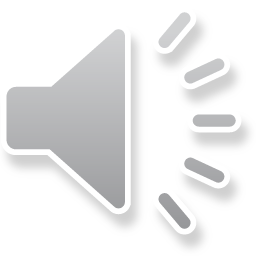 Anthropology: study of human biological and physical characteristics and their evaluation
It deals with man made activities in environment.
Human activities
There is “give and take” relation between human and their environment. 
The plants are widely used by human for
Medicinal  purposes
Food
Shelter and other factors.
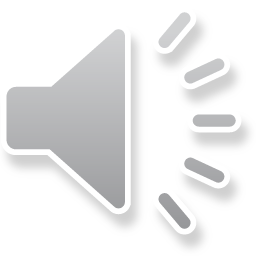 Anthropology in relation to Ethnobotany
Ethnobotany is usually defined as the anthropological approach to botany.
Both subjects deal with interactions among plants and humans.
The anthropological studies with refence to ethnobotany can be studied by:
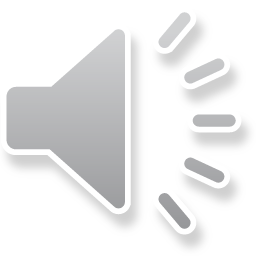 1. Interviewing the Counter-parts
Interview: asking the local people about their believes and common uses of plant.
An interview can be of two type
Structured
Semi-structured
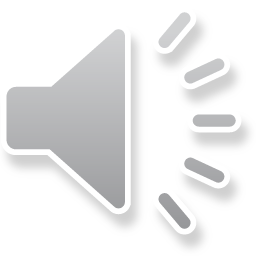 Types of interview
Structured Interview
Semi-Structured Interview
Thorough study is done.
All aspects of study are clear.
Definite plan of question is made in a systematic manner
Questions are categorized according to educational level, age, gender, etc.
Also known as “Systematic interview”.
No thorough study.
Rough type of questionnaire is prepared.
Not systematic arrangement.
Some aspects can be neglected.
Also called “on the spot interview”.
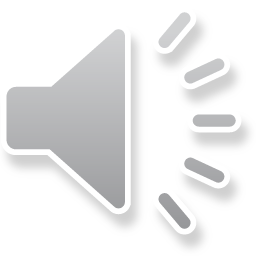 i: Talking to local people
Talk with the locals of the area of study to get information about work.
This can be done by two means:
Questionnaire: a complete set of planned questions.
Interview: it can be structured or semi-structured.
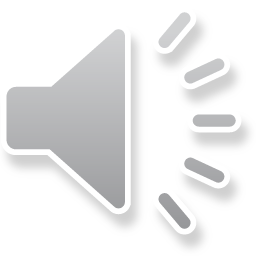 2: Selecting the local counterparts
Different criteria could be used for this purpose as grouping of people on the basis of their
Age, place of birth, gender			
Religions (to which they belong)
Occupation
Migration from other regions (due to marriage, work etc.
Marriage relation and age at marriage
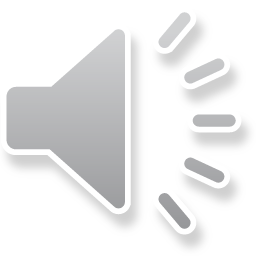 No. of children (the lifestyle and the use of herbs during illness or to treat any disease could be asked)
No. of people in house
No. of generation in household
Literacy
Educational sources
Language ability and its level
Map of house (whether it has garden, livestock etc.)
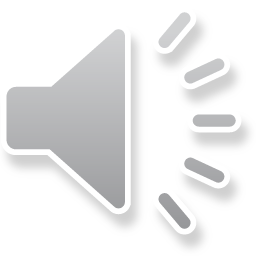 3. Establishing a rapport
Rapport: a close and harmonious relationship in which the people or groups concerned understand each other's feelings or ideas and communicate well.

Before speaking to anyone think about
Your non-verbal behavior 
And its impact on people.
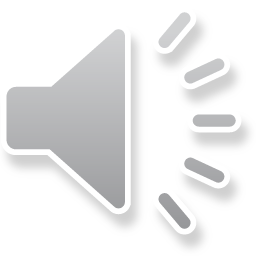 4. Reliability of field data
During field study of an area to gather information try to;
Select large population size.
Collect data in replicates and compile it.
Remove cultural filters (variations in culture) to get general information.
A significant form of data will obtained at end.
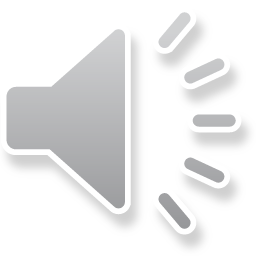 5. Participant observation and Keeping a field diary
Make a thorough observational plan.
Keep a field book to not down new things that were not present in observational plan.
Try to note down all necessary information. 
Observe the local practices of plant in different medicinal remedies.
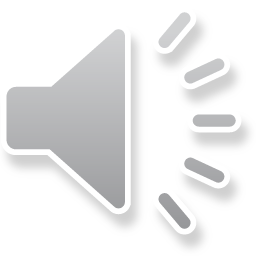 6. Open ended conversation
Semi-structured interview
Have no boundaries
Thorough data collection
Work division according to days and area to min. error.
Refine the data.
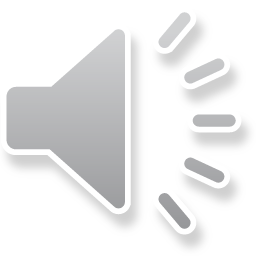 7. Searching of ethnobotanical information from folklore
Folklore/ folktales/ folksongs are the source of data.
General information can be gathered.
Information is based on local or vernacular names of plant.
So it is difficult to identify the scientific name and position of plant in such cases.
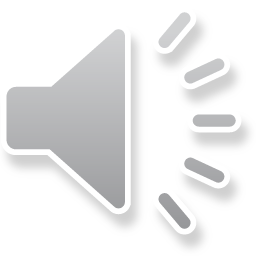 8. Surveys and Analytical tools
Survey: A visit to area, or to watch a documentary or video of area before study.
Analytical tools: numerical values are added to data through these tools.
Questionnaire
Statistical analysis (Anova, Range test)
Significance level(0.25 or 0.5) and probability are set with definite parameters.
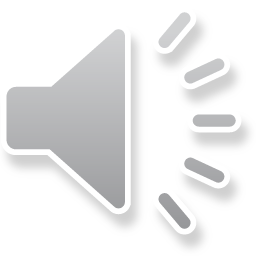 9. Preference ranking
Assign no. to data
Make different categories
Prefer the study work in which you are interested 
This type of data collection is
Based on single dimension only
Simple and easy
No complexity.
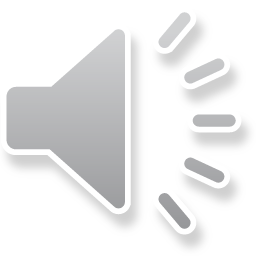 10. Direct matrix ranking
Matrices are formed
Complex characters can be studied
Based on multiple dimensions
Rank is allotted to species based on their characteristics and preference use.
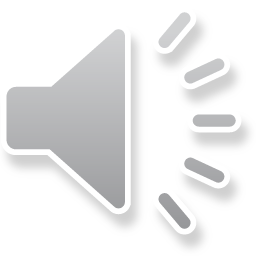 11. Comparison
Paired comparison:
Set of two items are study
judge which is preferable or has a certain level of some property
e.g., disease based or food based studies are made.
Triadic comparison:
Three set of characteristics are studied at a time
establishes inter-relationships between three objects
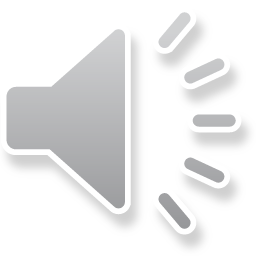 12. Pile Sorting
Inline items or make layers
Analyze data in form of piles 
Make different set of them
Recognize different plants or specific elements of study
Complex relations are studied.
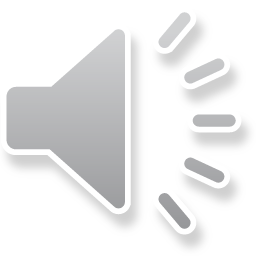